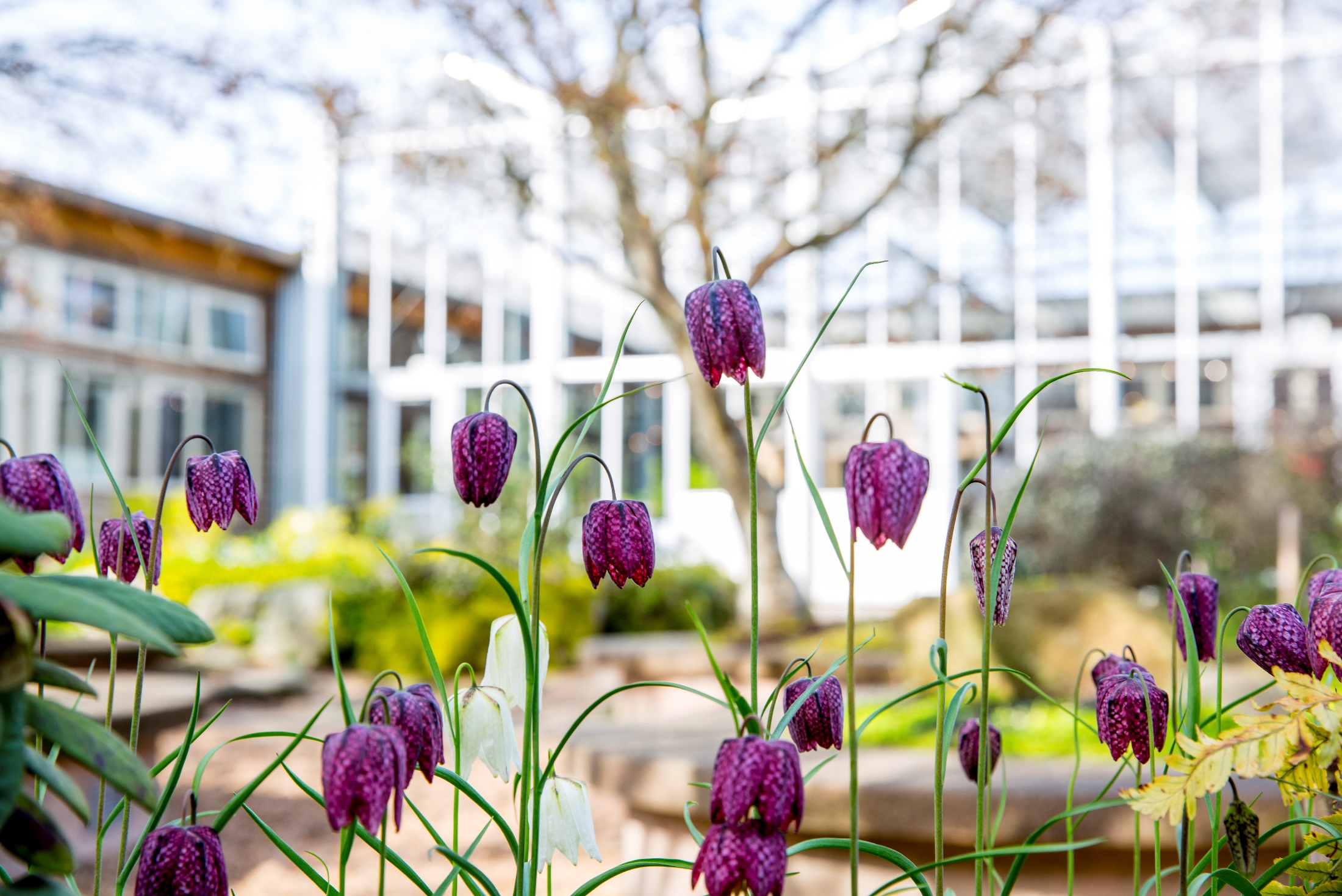 CORE Updates
Updates to existing overview courses
Grants Management for Investigators
Introduction to Research Administration (3/31)
New courses
Reading the Notice of the Award (NoA)
SAGE Awards
Coming Soon
Workday Reporting for Grant Managers (5/31)
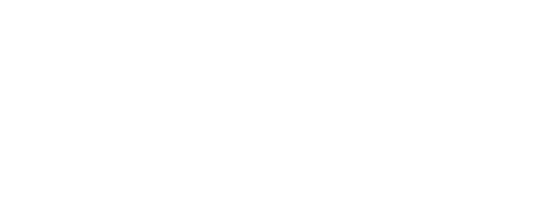 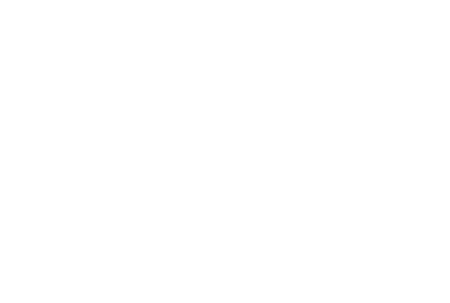 CORE Registration
CORE Home
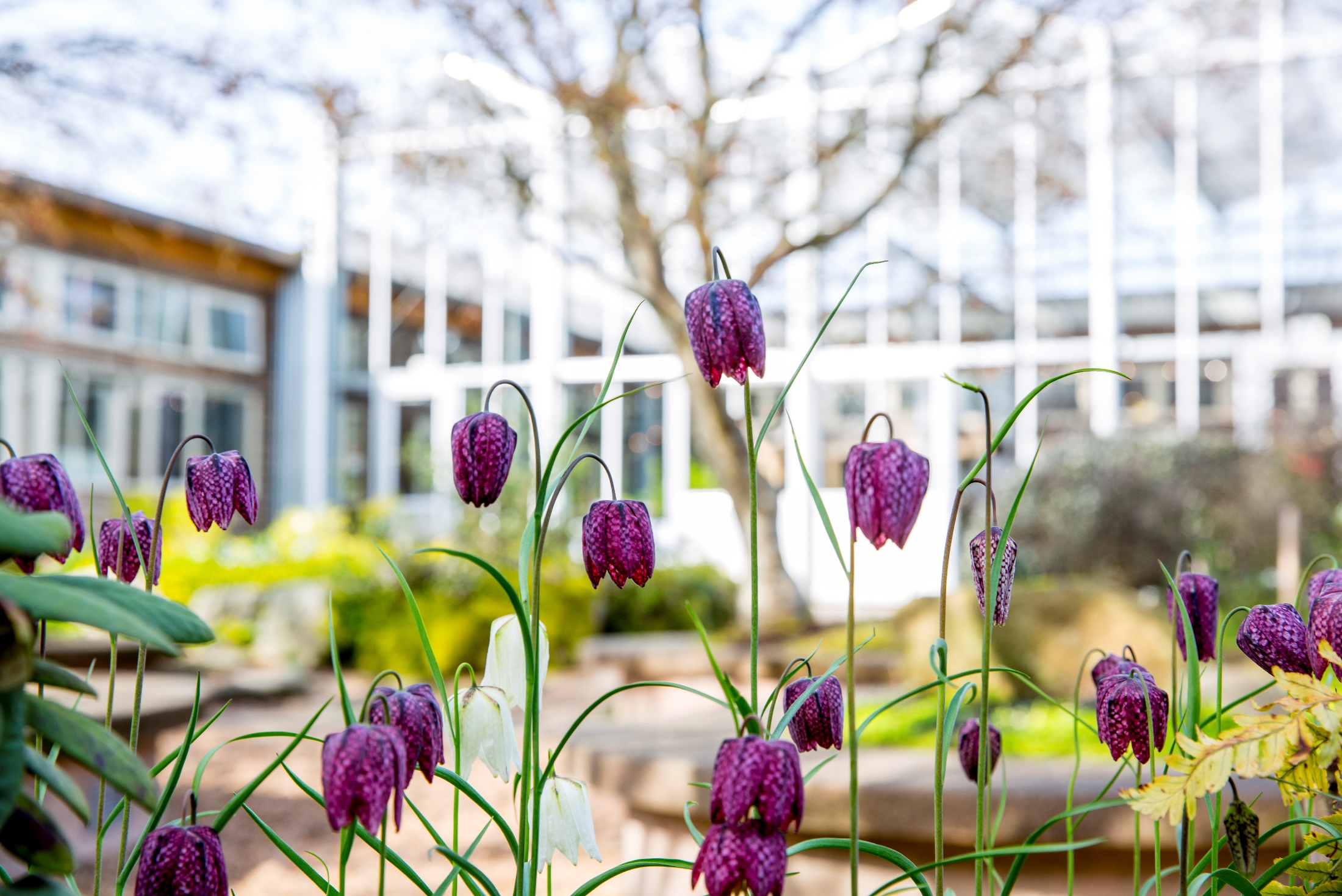 CORE Updates
Updates to courses coming summer
Setup and Manage Your Award
Processes at Award Closeout
Internal Controls

Updates to courses targeted for end of the year
Understanding Cost Share at the UW
Effort Reporting and Compliance
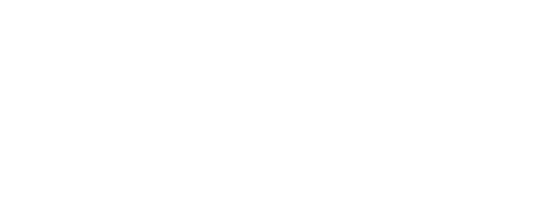 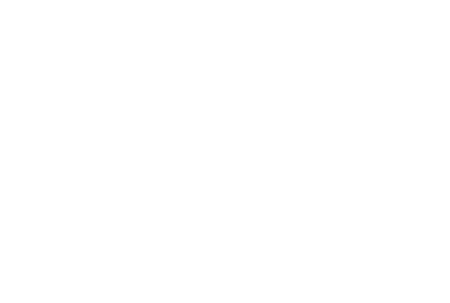 CORE Registration
CORE Home
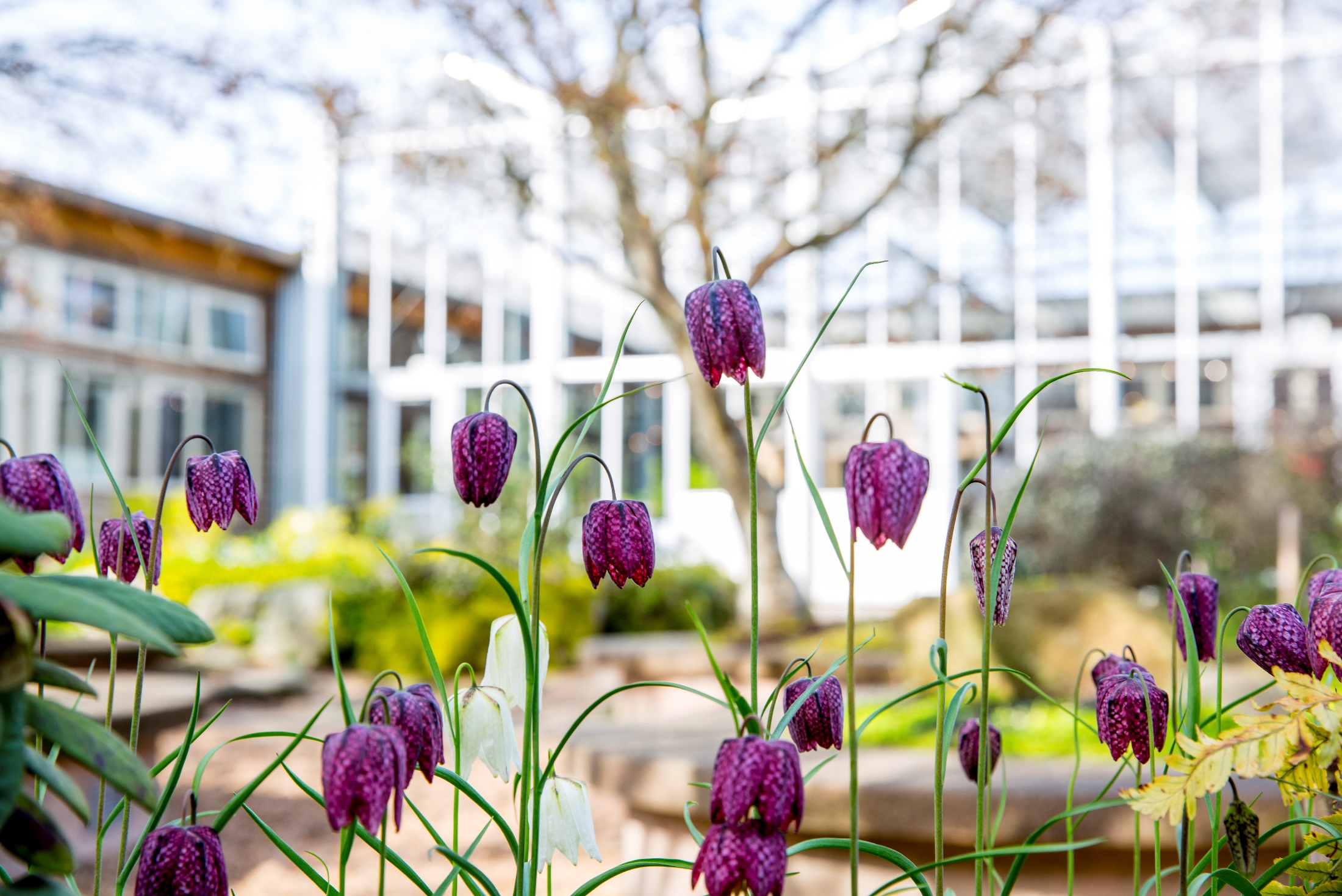 CORE
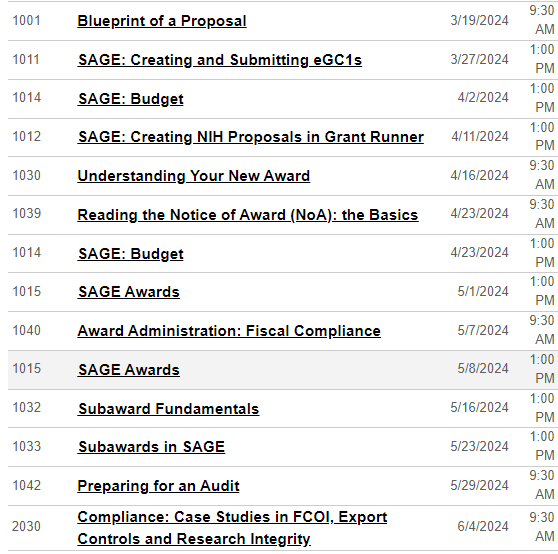 Instructor Led Courses
Mar-Jun 2024:
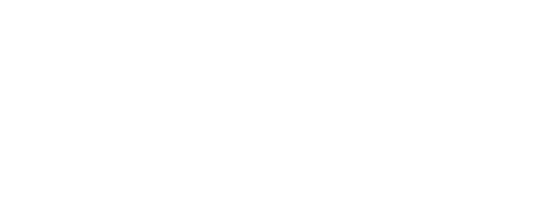 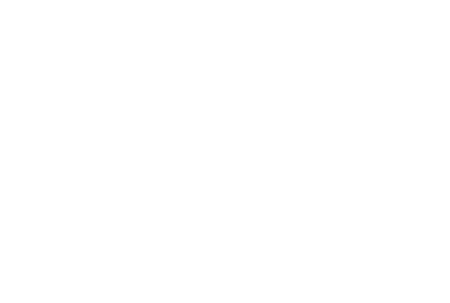 CORE Registration
CORE Home
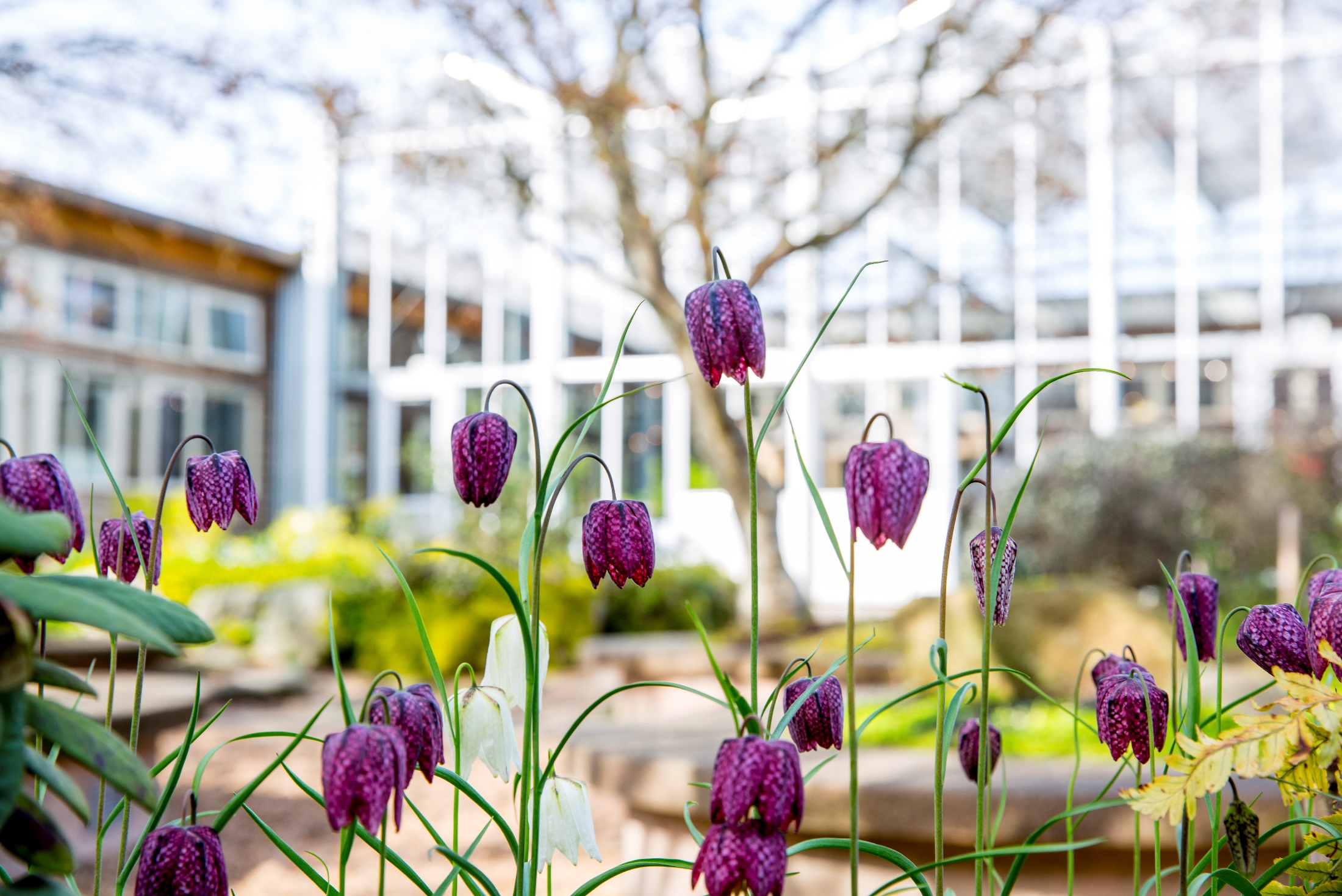 CORE
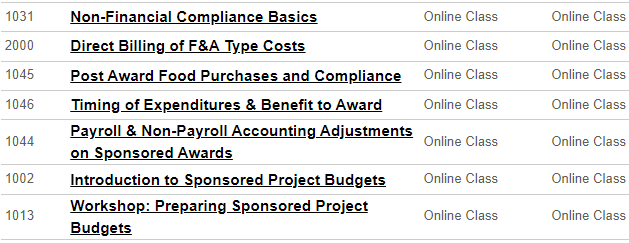 On-Demand Courses
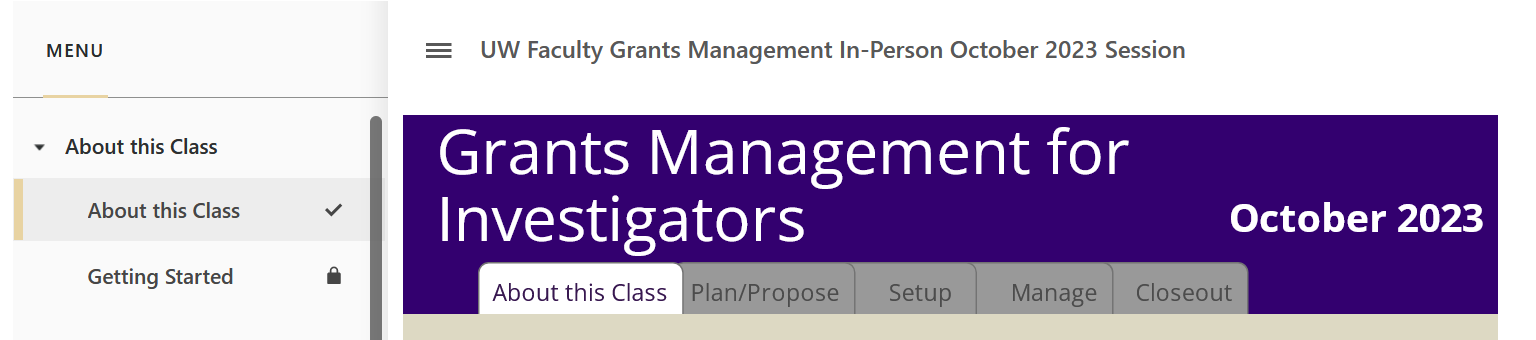 Information about GMI
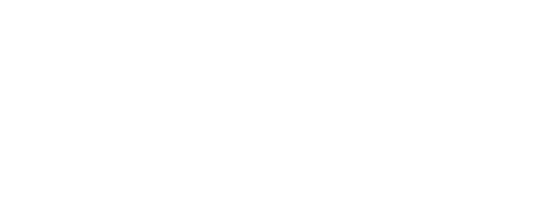 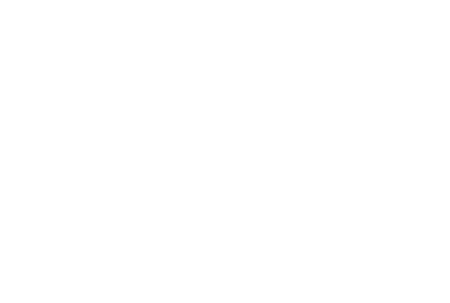 CORE Registration
CORE Home